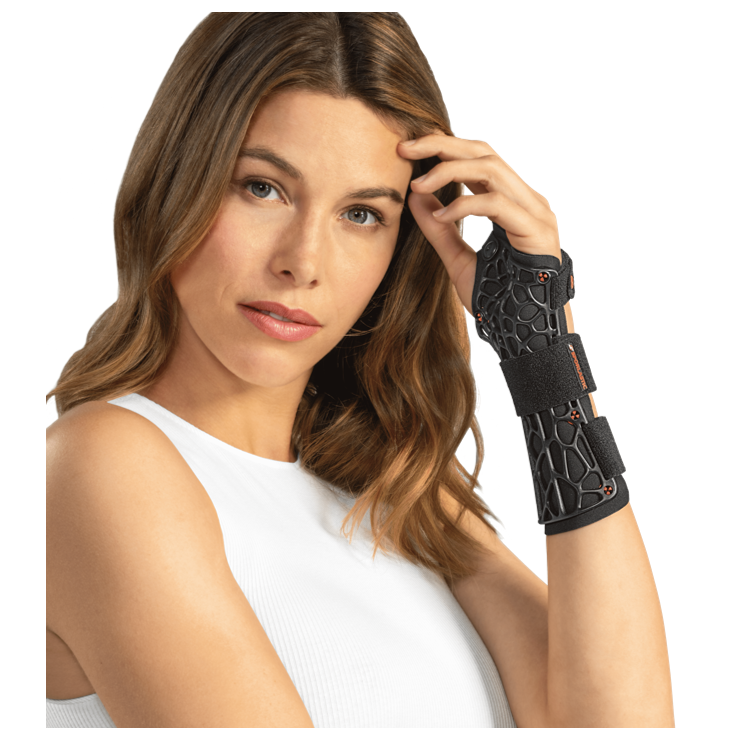 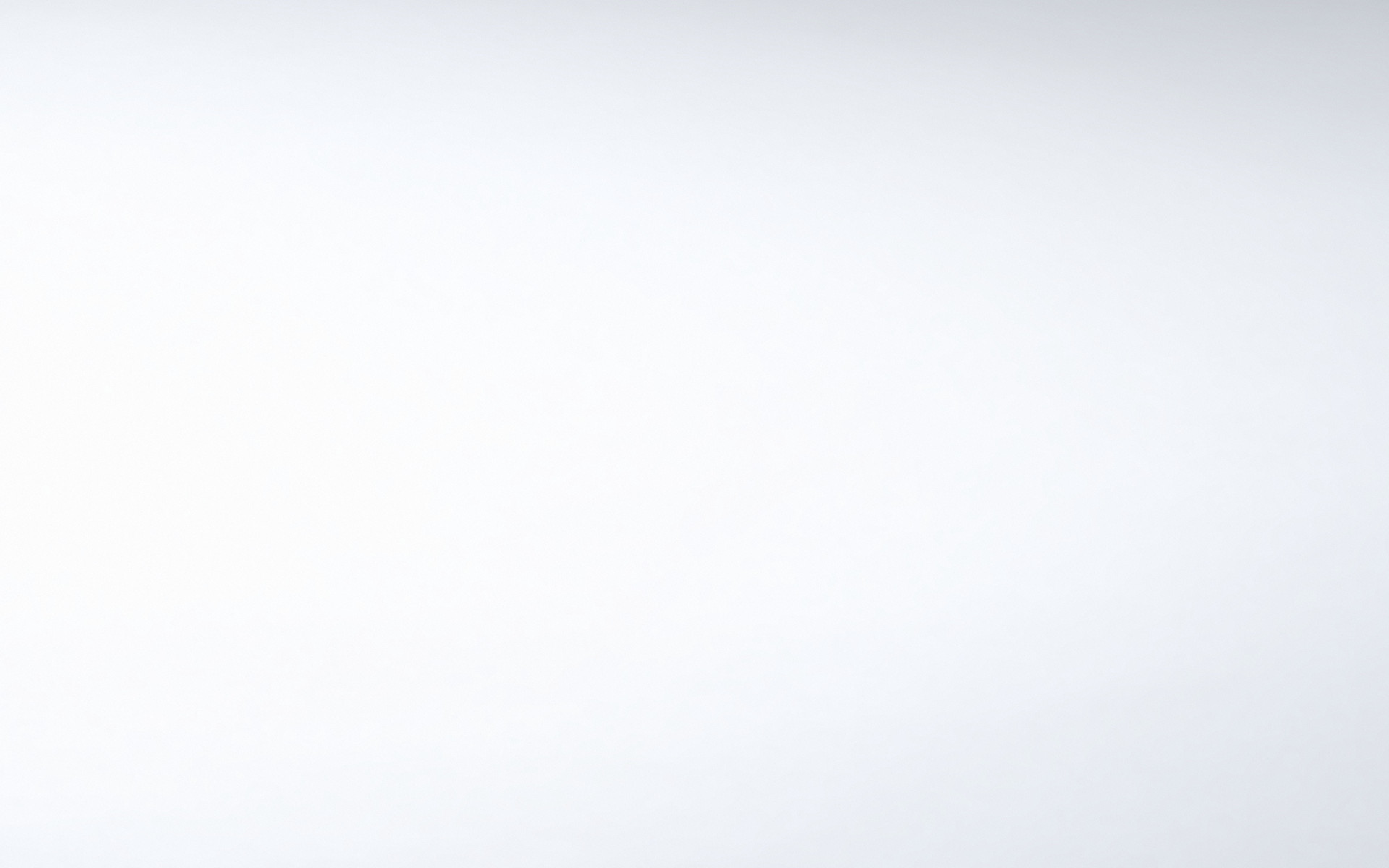 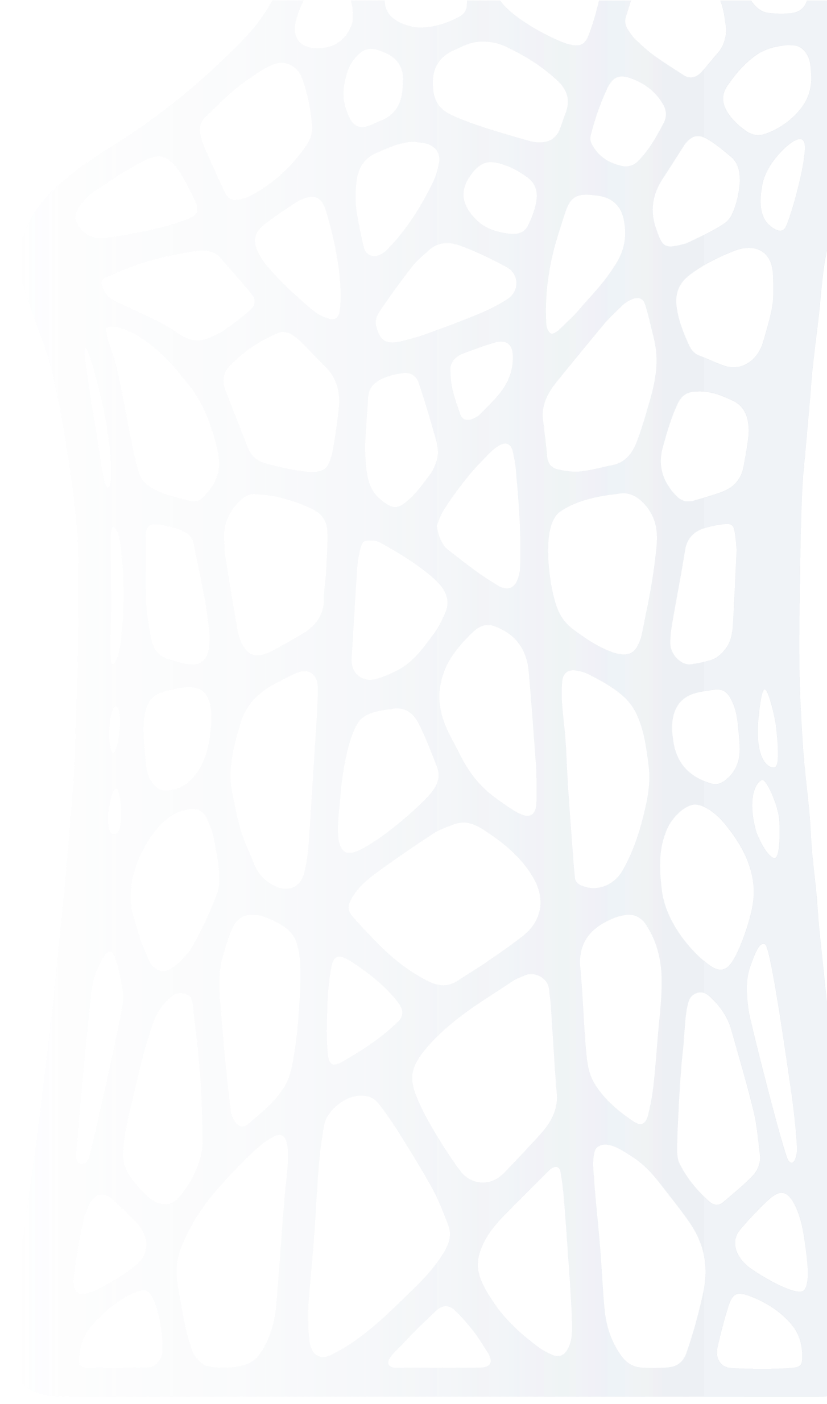 MANU-CAST® ORGANIC - SERIES
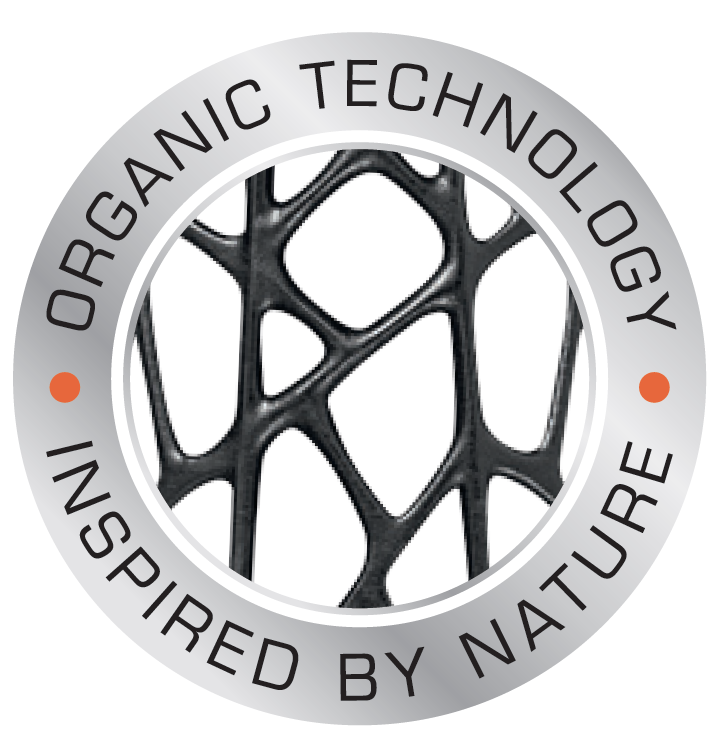 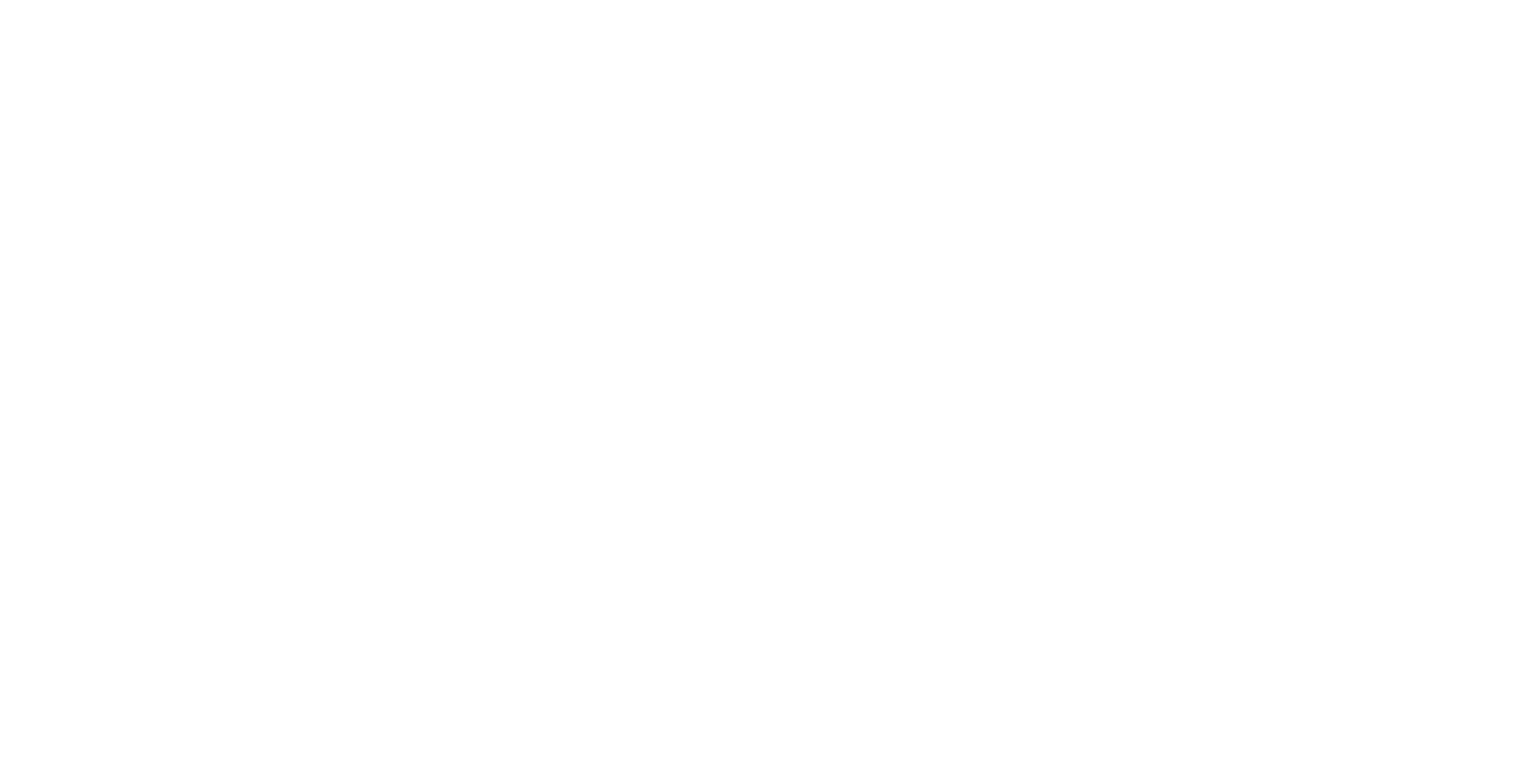 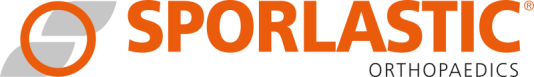 ORGANIC STRUCTURE
INSPIRED BY NATURE
LIGHTNESS
FLEXIBILITY
DESIGN
STABILITY
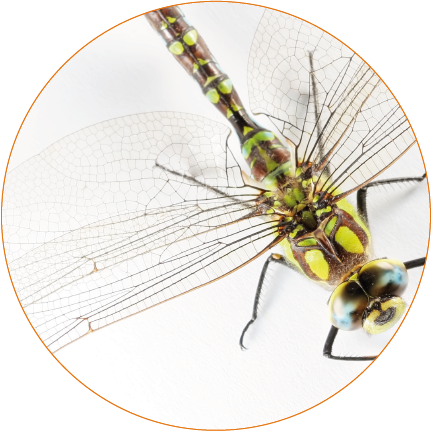 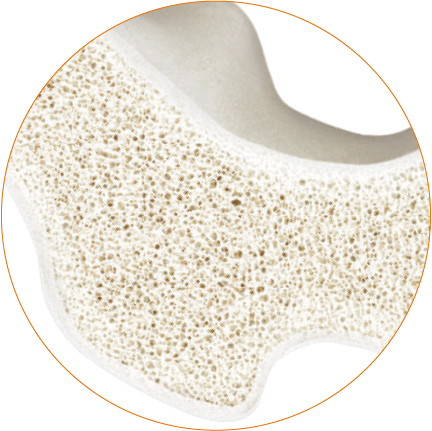 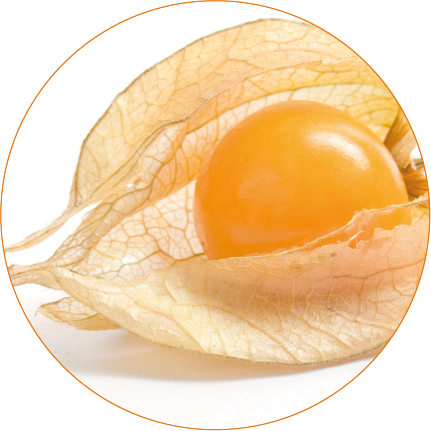 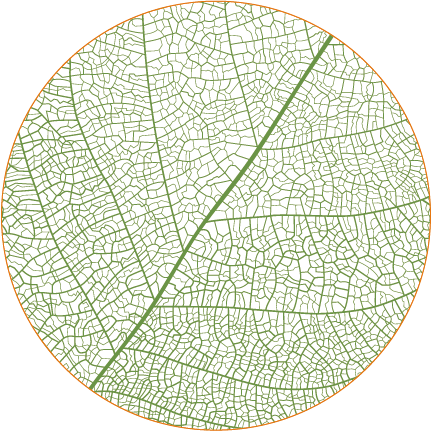 Nature can use its resources economically, for more effectiveness. Nature always limits itself
to its bare essentials while remaining efficient.
Nature has its very own language of forms.
It alone creates a clear harmony between
structures, aesthetics and functionality.
Its complex architecture
makes it possible:
The well thought-out construction of natural shapes is extremely stable 
and can thus protect against external influences.
The design of organic structures makes amazing things possible. 
This is how surfaces adapt
dynamically and thus remain extremely flexible.
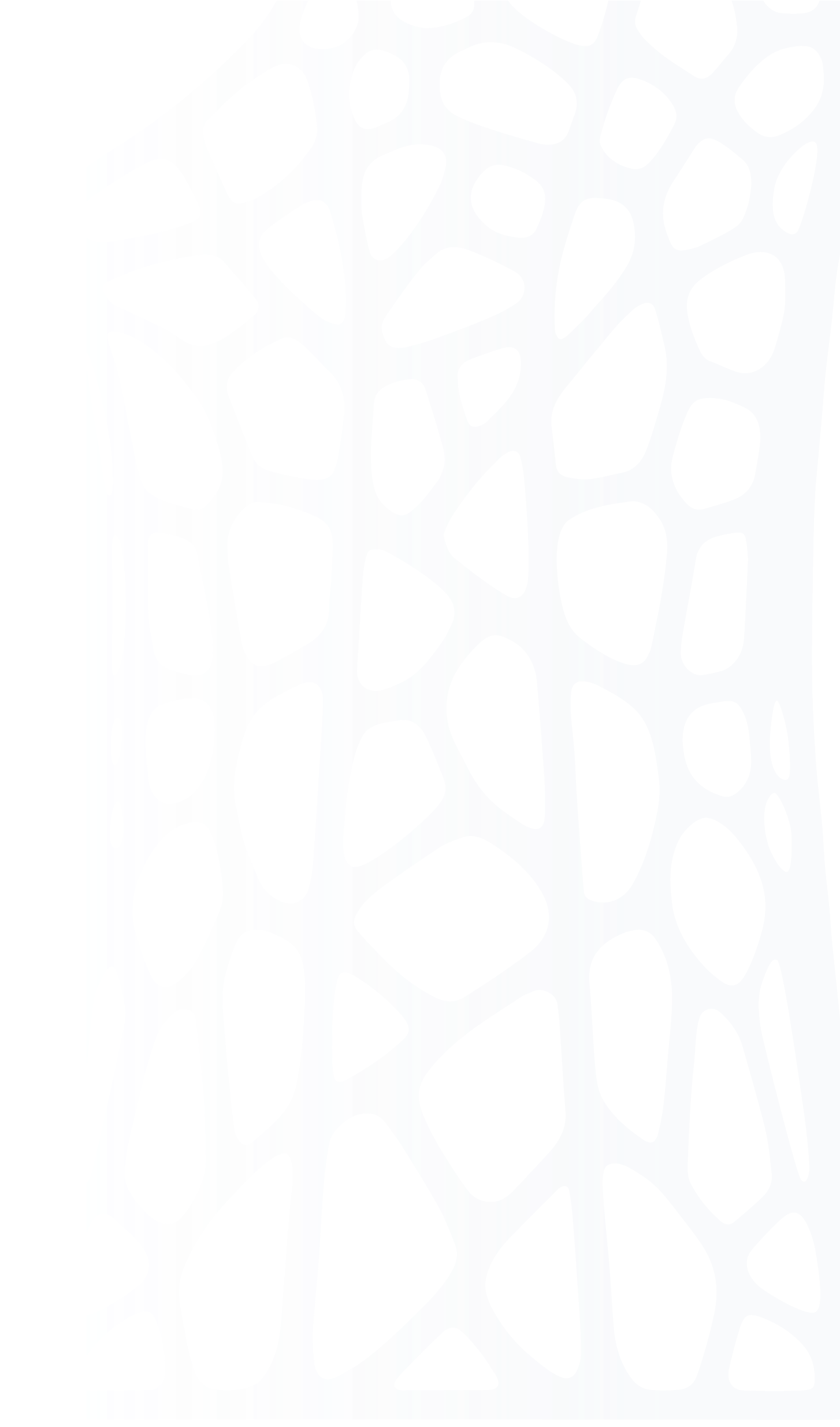 ORGANIC TECHNOLOGY
INSPIRED BY NATURE – CARE FOR NATURE
High breathability and
optimum air circulation
due to the 3D SPACE KNIT frame pad
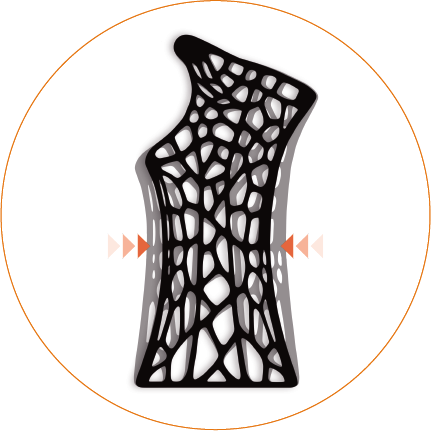 ORGANIC FRAME
Provides optimal fit, relief and stabilisation due to its organic structure
Granulate from recycled materials
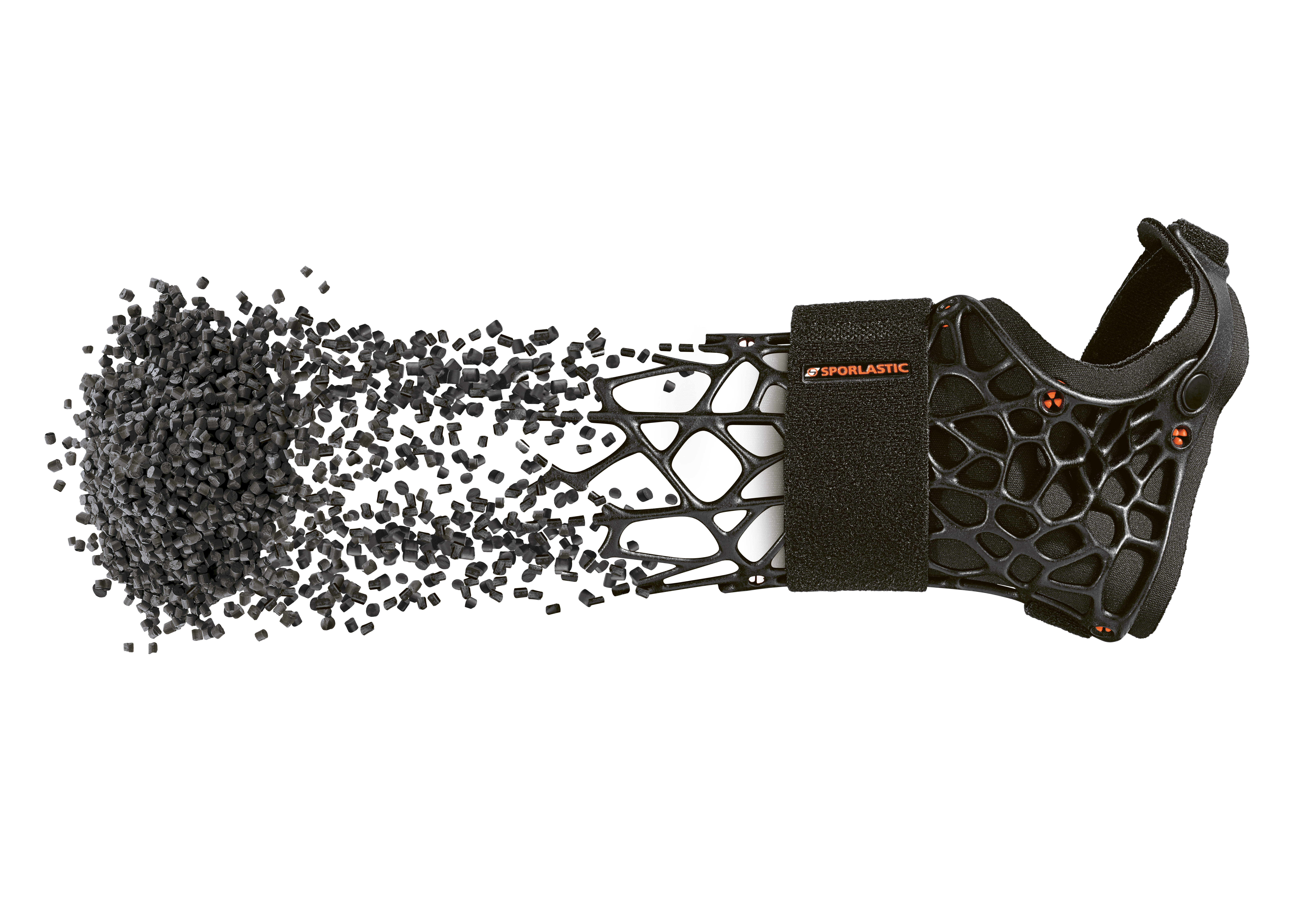 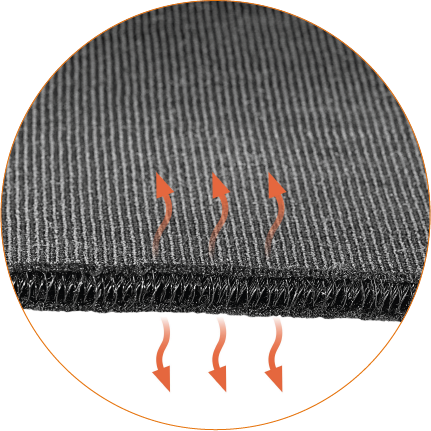 3D SPACE KNIT FRAME PAD
The breathable frame padding supports an optimal fit due to its high adaptability
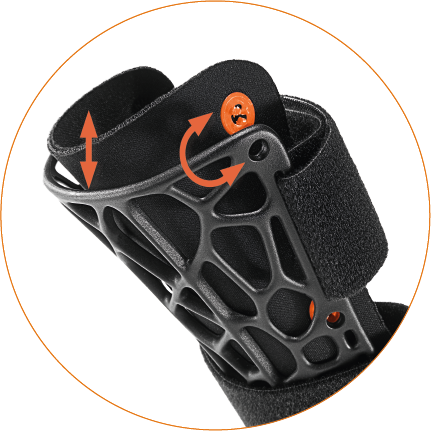 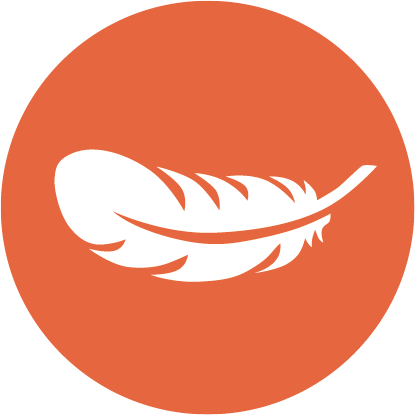 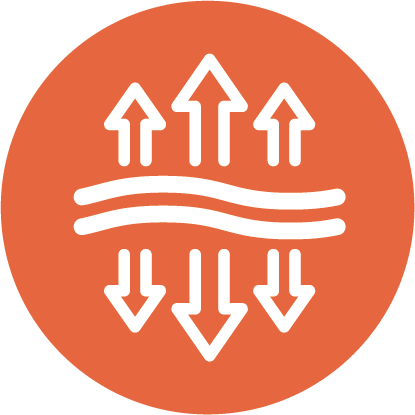 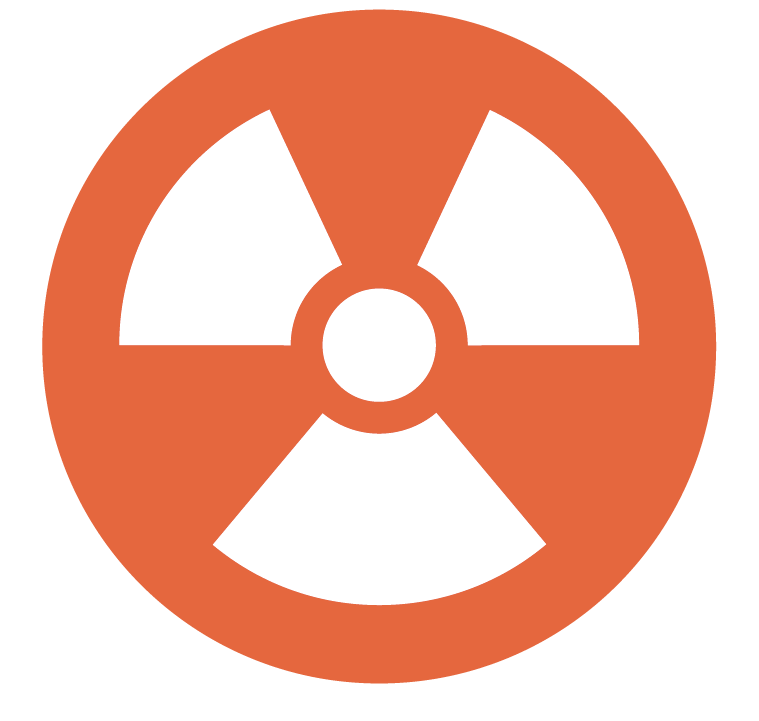 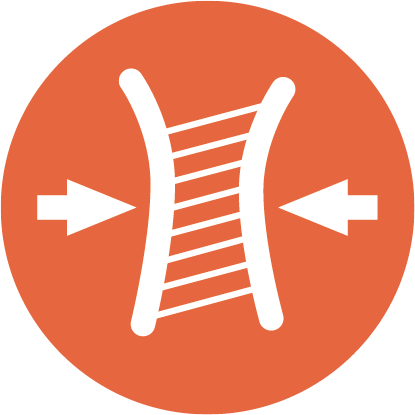 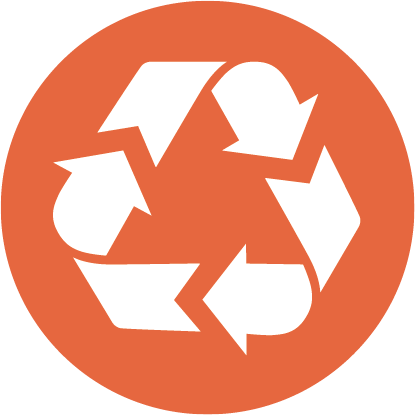 QUICK CLICK SYSTEM
Allows easy removal, change and insertion of the 3D SPACE KNIT
Optimized use of materials for more lightness - with high stability due to the
the organic structure
Breathable
Recycled 
Materials
Optimal 
Fit
X-rays 
compatible
Light
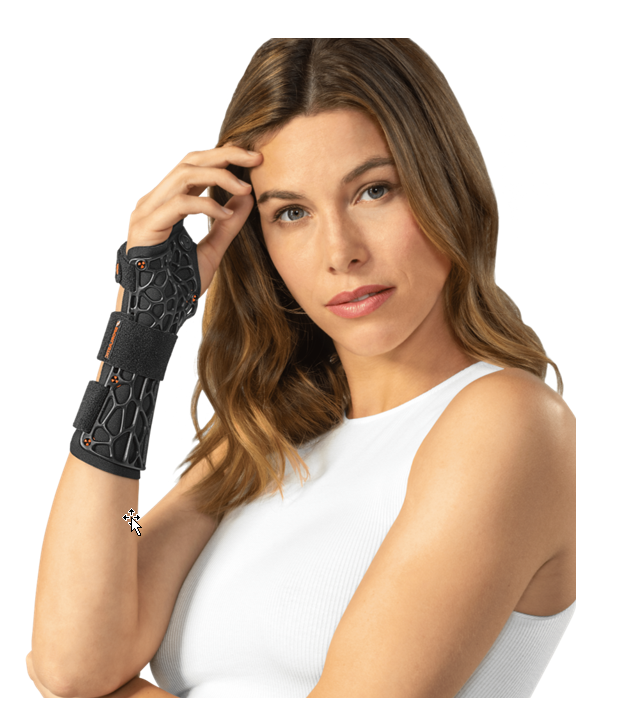 ORGANIC WRIST BRACES
ENGINEERED BY SPORLASTIC
NEW
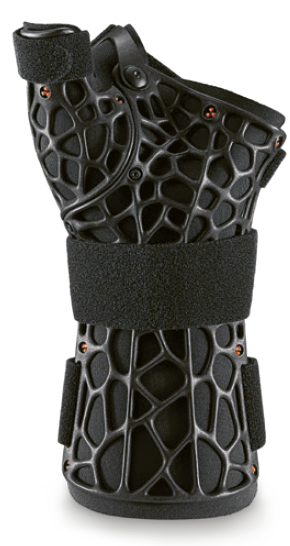 MANU-CAST® ORGANIC P
Wrist brace with thumb fixation for immobilization
NEW
MANU-CAST® ORGANIC
Wrist braces for immobilization
NEW
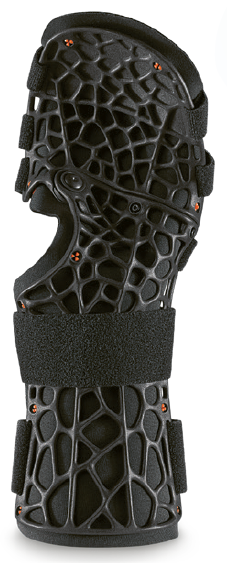 MANU-CAST® ORGANIC D
Wrist brace with finger fixation for immobilization
NEW
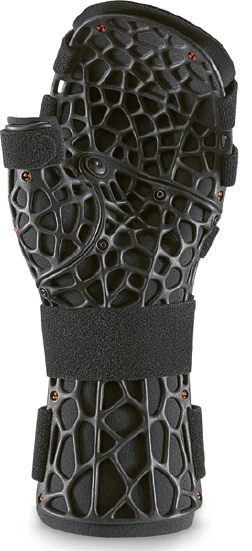 MANU-CAST® ORGANIC DP
Wrist brace with finger and thumb fixation for immobilization
ORGANIC TECHNOLOGY
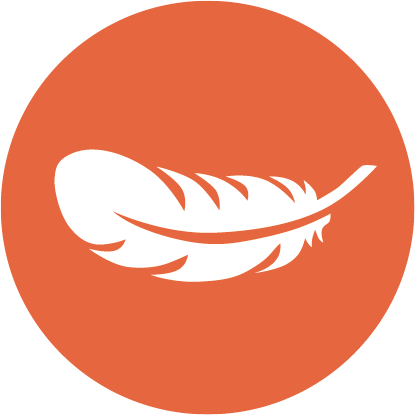 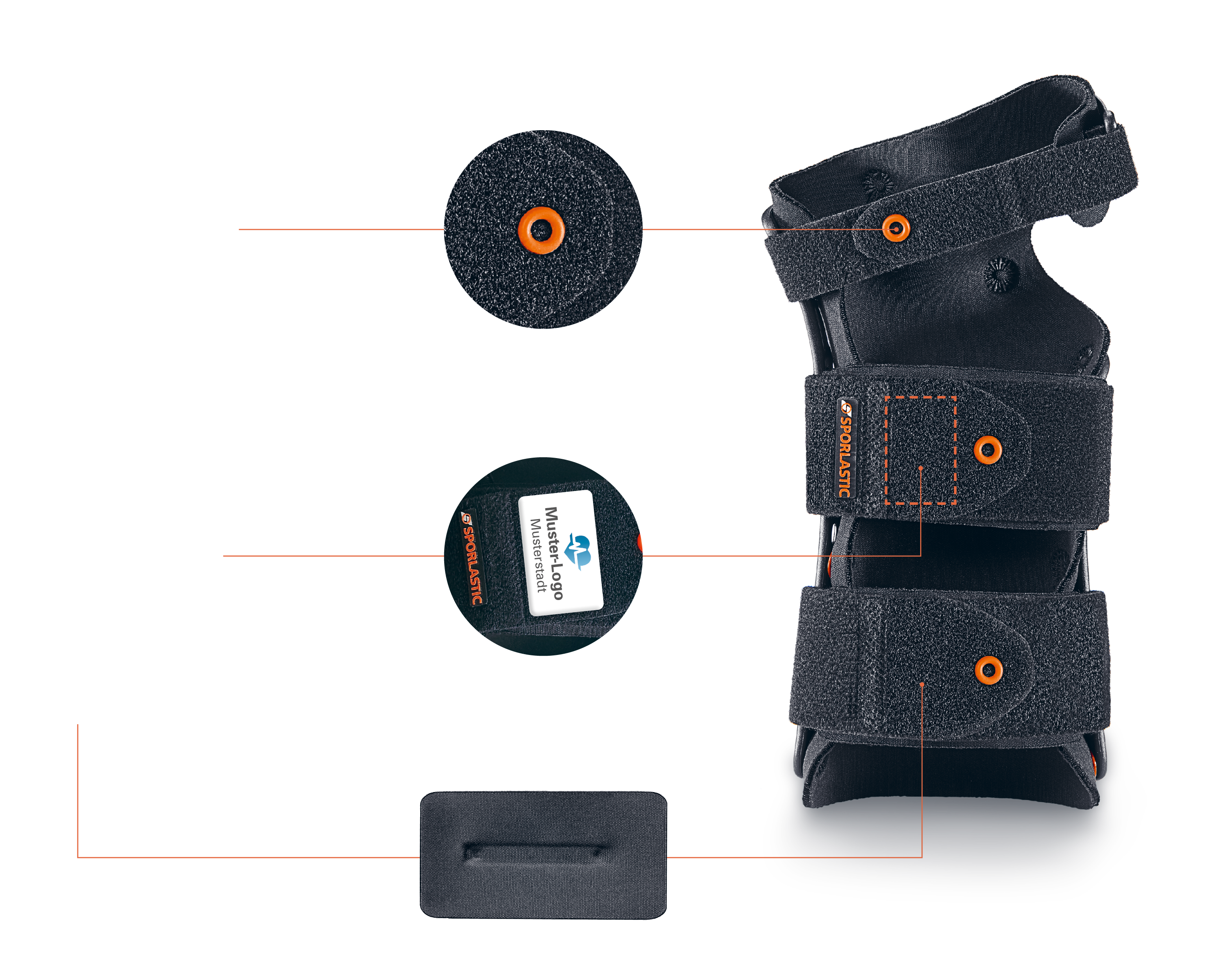 INSPIRED BY NATURE
Light
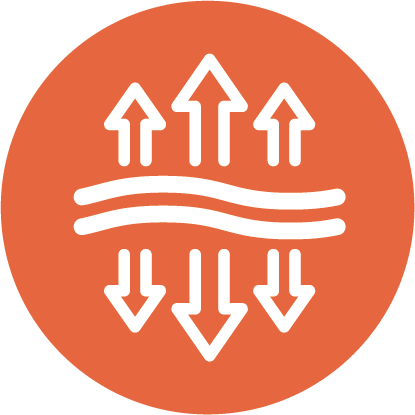 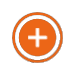 Smart handling
thanks to gripping aid and slip stop
Breathable
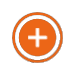 Washable and removable pads
are easy to clean and therefore hygienic
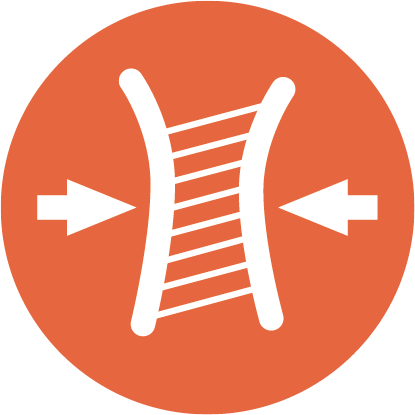 Optimal fit
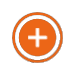 Customisable
with individual doming
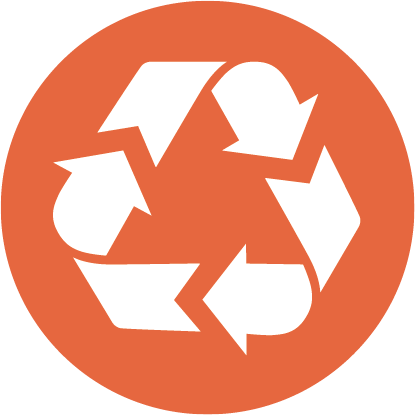 Few sizes
save storage space and 
Simplifies measuring
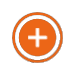 Recycled materials
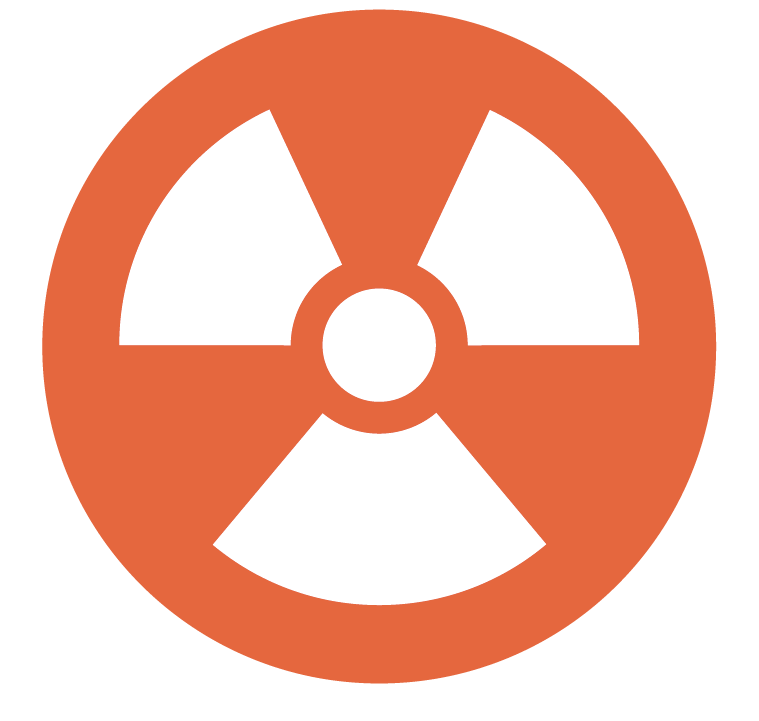 Comfortable pads
provide pressure relief
of the straps and adapt to anatomy
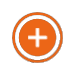 X-rays compatible
MORE INFO UNDER
www.sporlastic.de/organic-kontakt
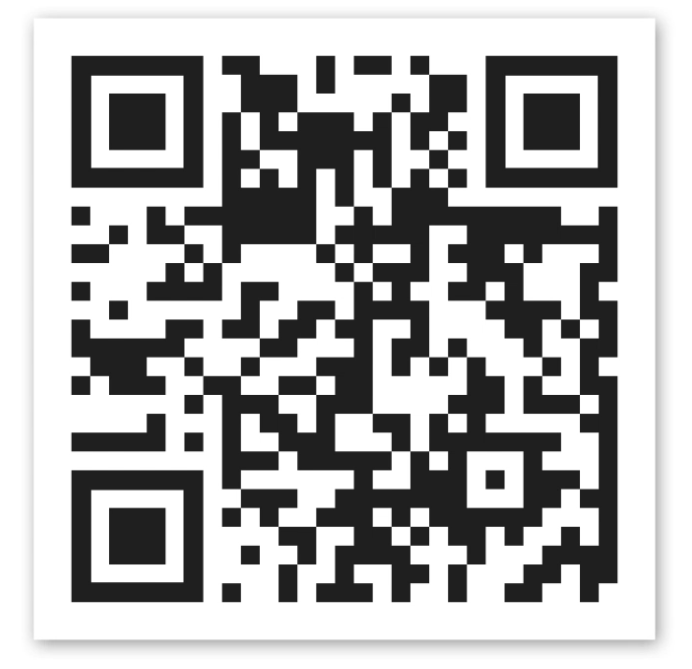